Cave Safety Standards
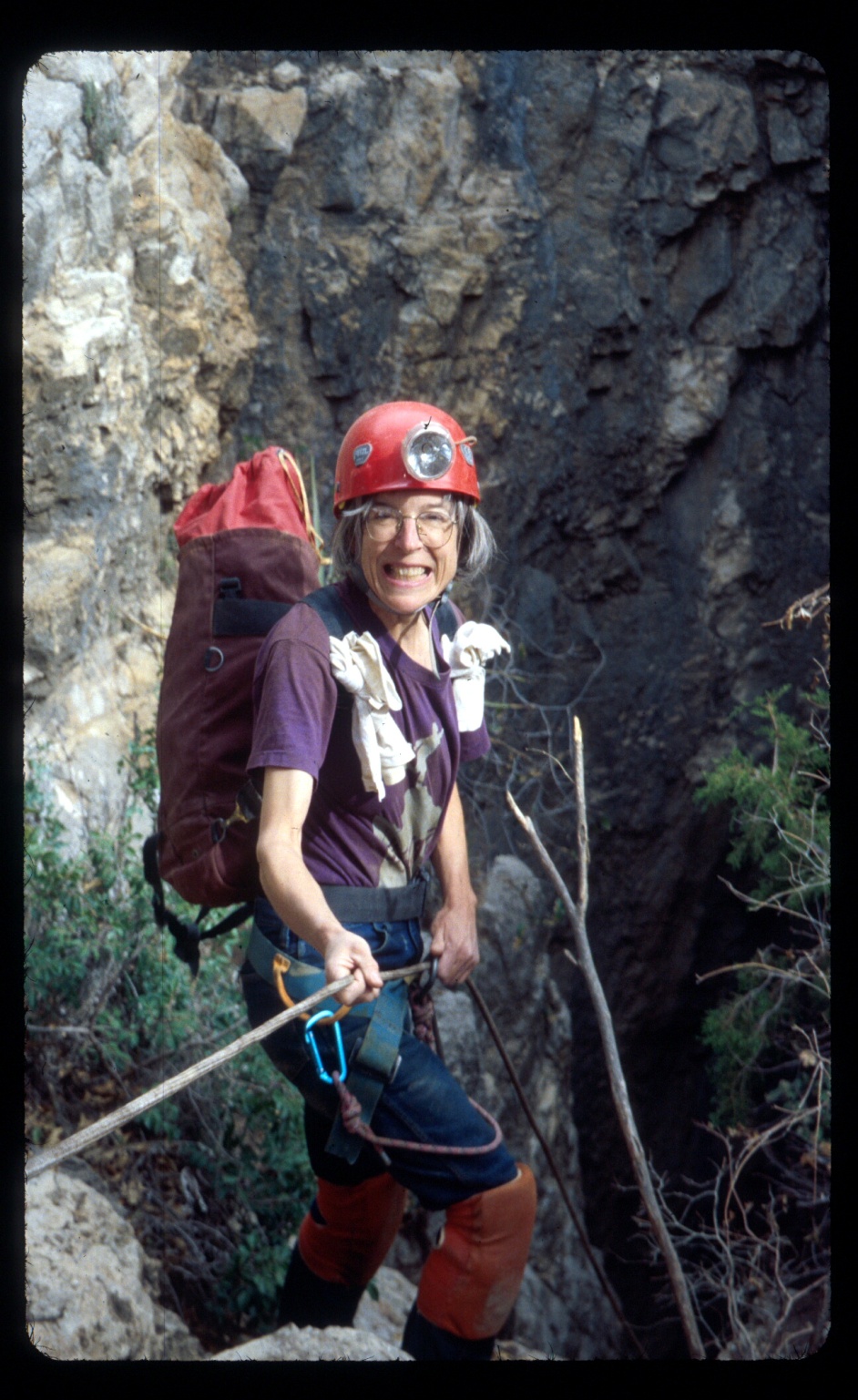 James Goodbar
Senior Cave/Karst Specialist
Bureau of Land Management
May 12-16, 2014
Cody, Wyoming
Cave Safety Standards
The Standards consist of:
Cave Safety Guidelines 
Search and Rescue (SAR) Pre-Planning
Risk Assessment (DOI), Job Hazard Analysis (DOA)
You Will Learn: 
Where and to Whom the Standards Apply, 
What the Standards Require, 
How they should be implemented
Who is Familiar with them? What is your Experience?
Cave Safety Guidelines
I M No. 2008-105/  FSH 6709
Attachment – JHA / Risk Assessment
Risk Management Worksheet
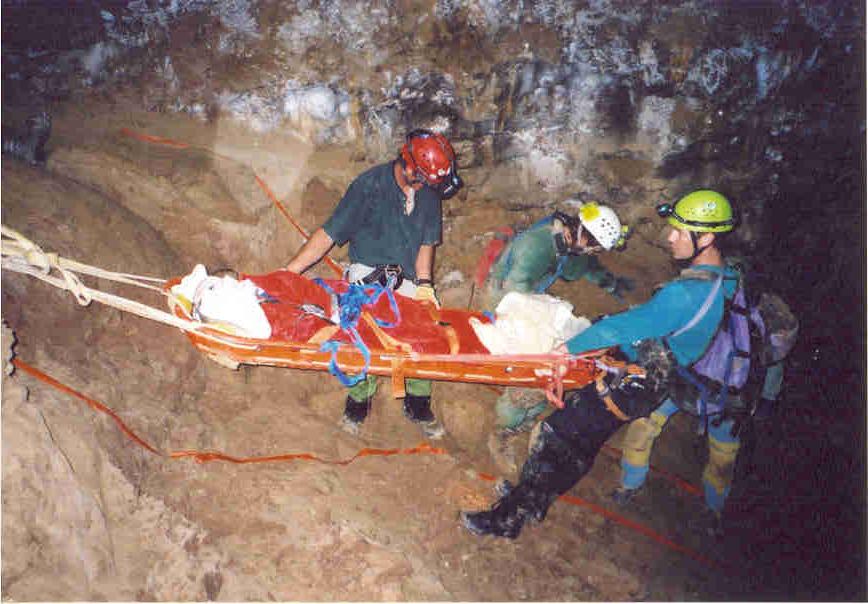 I M No. 2008-105  (BLM)
Policy/Action:   (What is Requires)

Each affected employee becomes familiar with IM.

Affected employees will receive a copy of the Safety Guidelines and Risk Assessment Check List (RA).

Risks in individual caves should be assessed (Low, Medium, High, or Extremely High)

Ensure that cave SAR procedures are in your office Search and Rescue Plan, Cave Management Plans, Emergency Response Plan, 

A safety orientation is required for employees or the general public entering caves.
Forest Service Handbook 6709
Very out-of-date

Currently being updated this year – will be a mirror document with the BLM safety guidelines

No official agency-wide JHA, but will be established with the new guidelines.  Current examples available.
NPS Cave Safety Guidelines
IT IS EVERYONE’S RESPONSIBILITY TO BE SAFE.

SOME BASIC CAVE SAFETY GUIDELINES
http://inside.nps.gov/waso/custompages.cfm?prg=1107&id=3353&lv=3&pgid=1118

NPS Resource Management #77 – Health & Safety
http://www.nature.nps.gov/rm77/caves/Exhibit3.cfm

Park Cave & Karst Management Plans 

Pre-SAR Rescue Plans

Will consider how to address safety at a national level
SAFETY FIRST
1ST Rule of Caving (and Life) – Never Fall
Risk Assessments
Risk Assessment Check List

Employee Name:  __________________ Reviewed: (Employee Initial)______
Position Title:  ____________________________________ Date:  _________
Area or Division:  __________________________________

Job element                       Risk                          Recommended Protective Measures 
Specific Job Element,       Unprepared/              Before Your Cave Trip* Obtain a cave
 Pre-Trip Preparation/       Equipment Failure    map* Know the location of physical 
Equipment Check                                               and legal access* Locate information on
                                                                            risk* Tell someone where you are going 
                                                                            and when you should return* Inspect and
                                                                            test equipment before using.  Be sure all
                                                                           equipment is adequate for the cave trip
                                                                           Recommended Protective Equipment:* cave
                                                                           map* gate keys or combination* pencil*
                                                                           small tablet* three reliable independent light
                                                                           sources* extra batteries and bulb* hard hat
                                                                           with chin strap or preferably a caving or
                                                                          climbing  helmet equipped with a light* ETC.
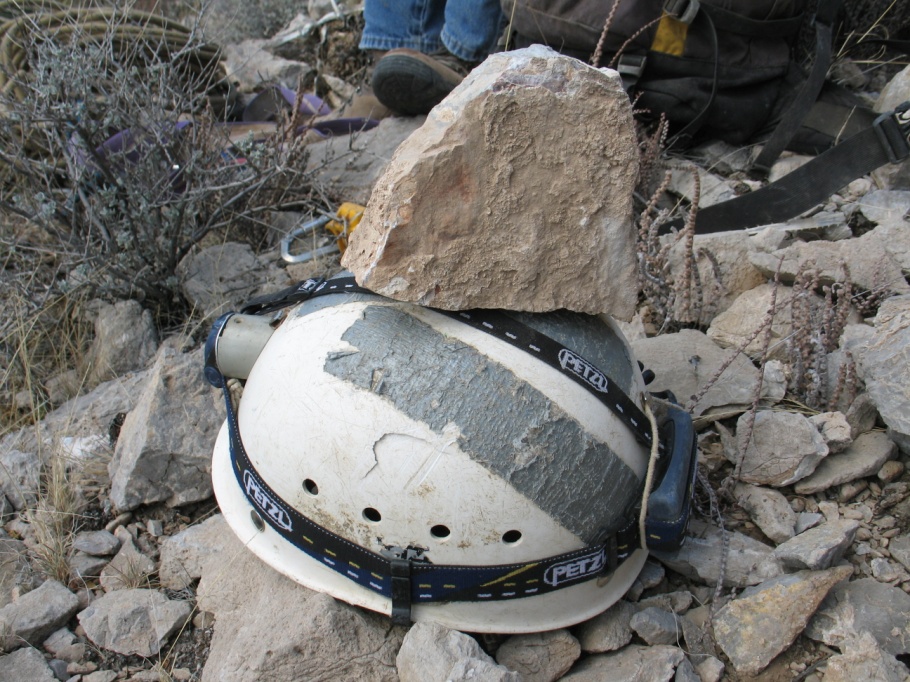 RISK MANAGEMENT WORKSHEET
Search & Rescue Pre-Plans
Necessary for frequent use caves (recreation or scientific)

Pre-plans organize personnel & 
equipment for urgent incidents

Provide guidance through the
initial response

Determine the sufficiency & 
availability of existing cave
SAR programs

Develop partnerships between
agency and responsible authorities
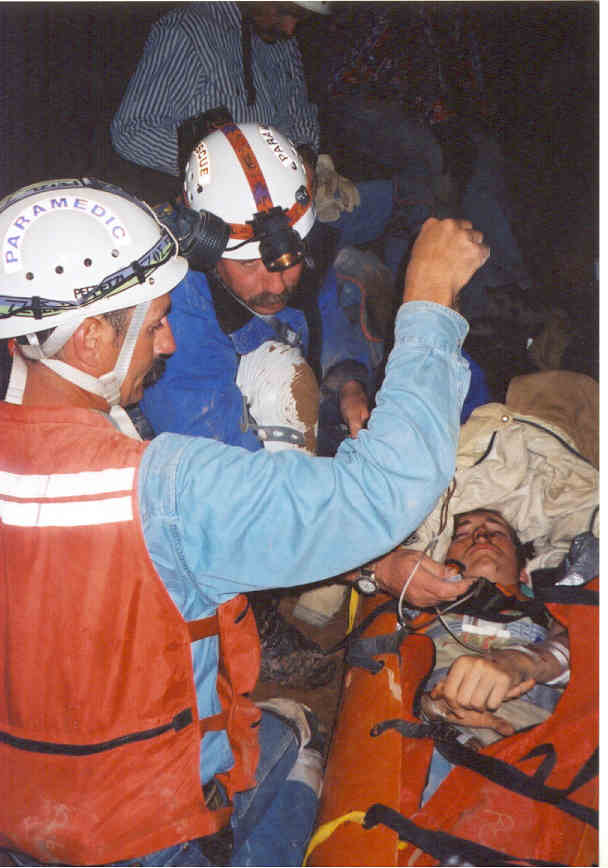 Questions
?